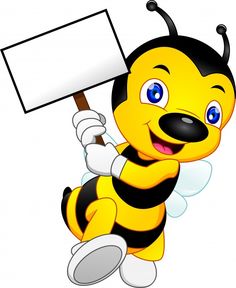 Ողջույն
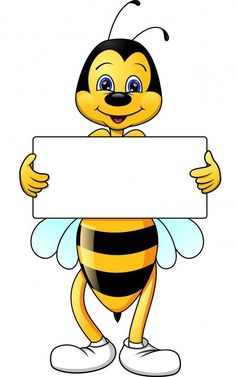 Մաթեմատիկան պետք է սիրել թեկուզ նրա համար, որ կարգի է բերում մեր միտքը:Մ.Վ.Լոմոնոսով
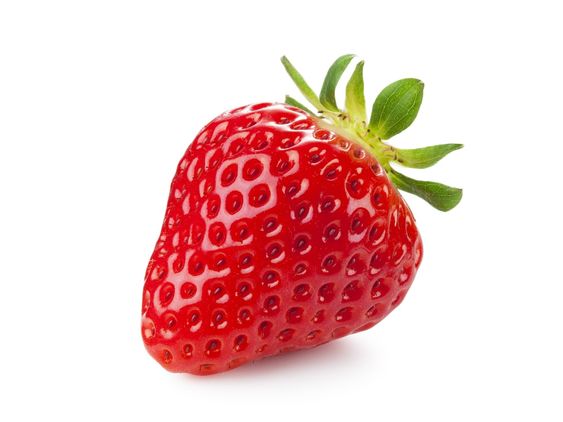 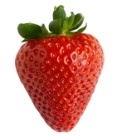 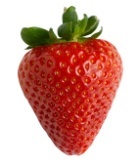 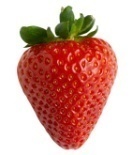 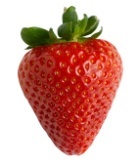 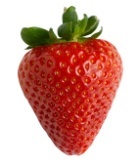 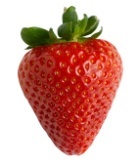 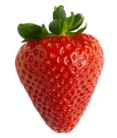 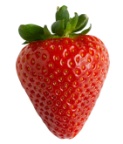 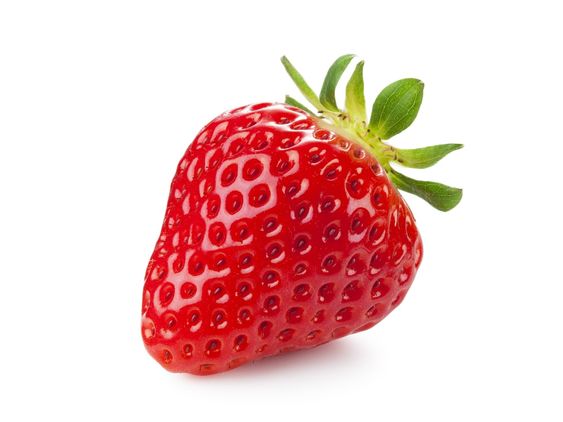 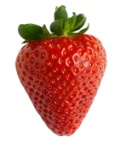 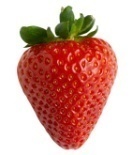 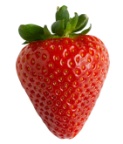 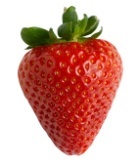 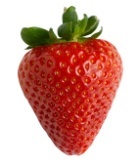 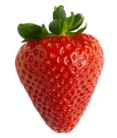 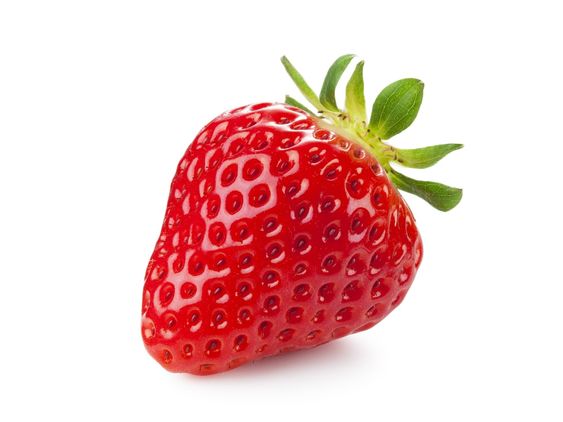 3տ.
4մ.
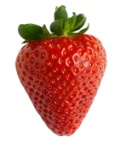 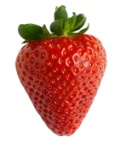 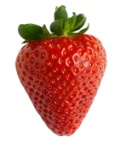 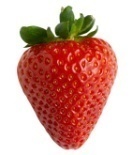 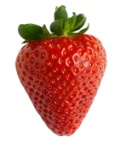 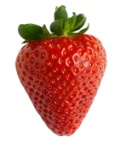 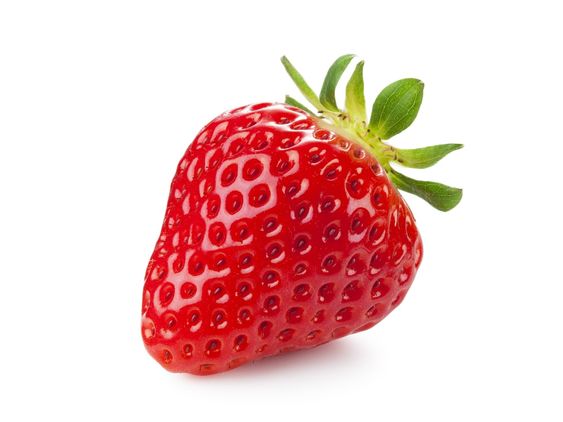 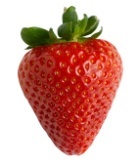 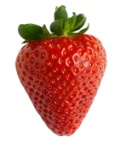 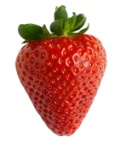 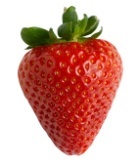 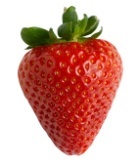 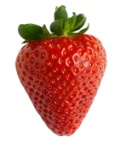 30+4=34
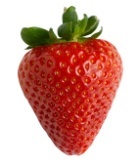 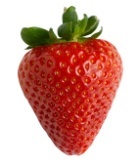 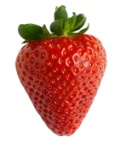 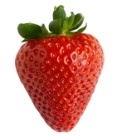 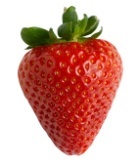 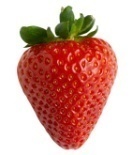 3տ.4մ.+3մ.
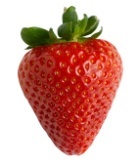 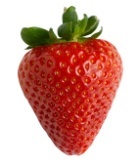 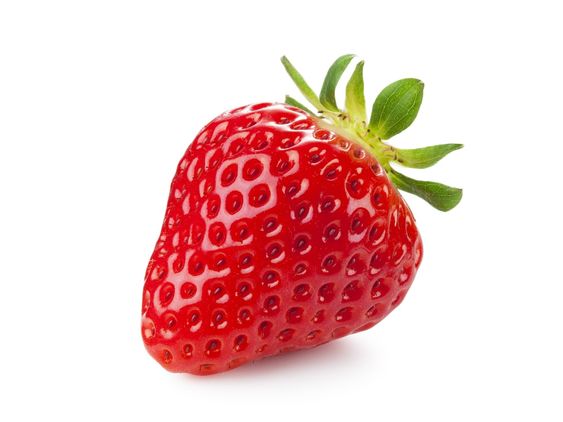 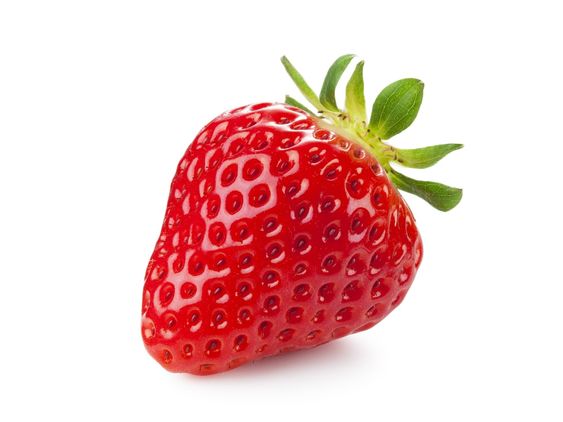 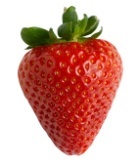 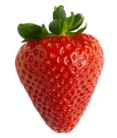 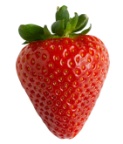 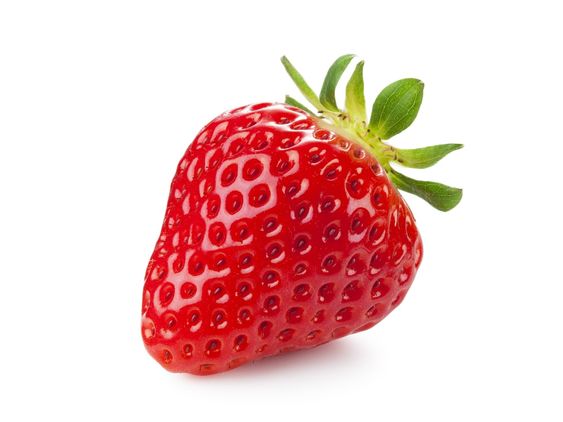 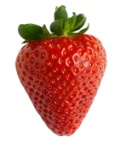 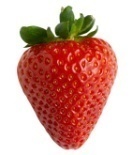 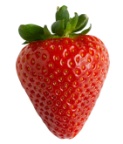 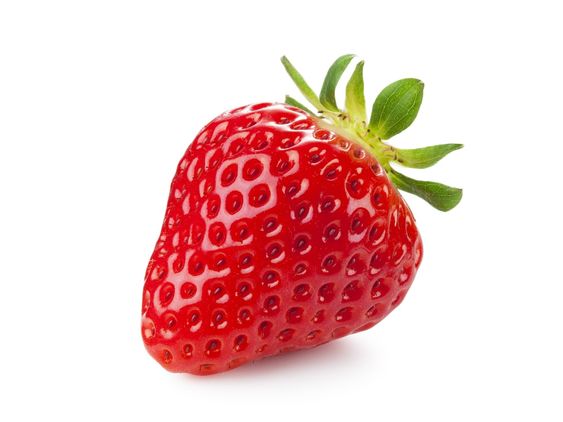 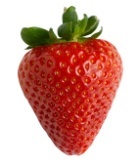 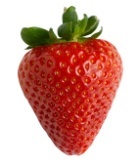 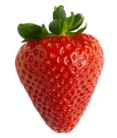 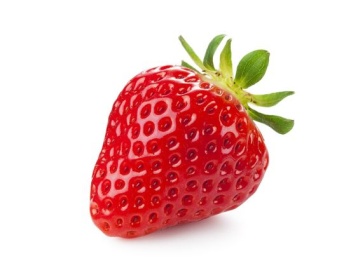 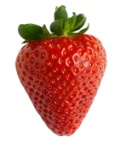 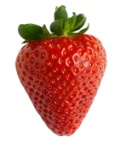 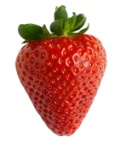 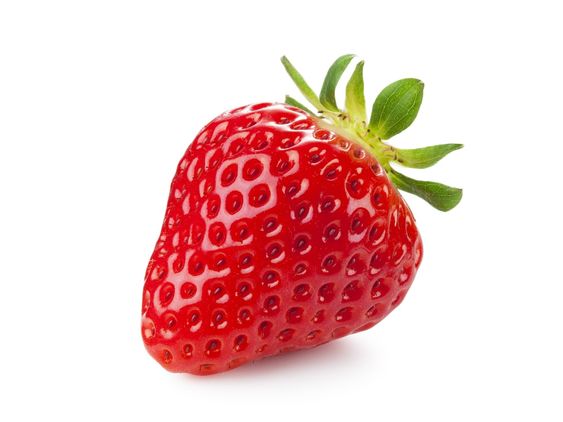 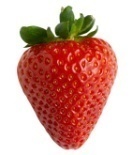 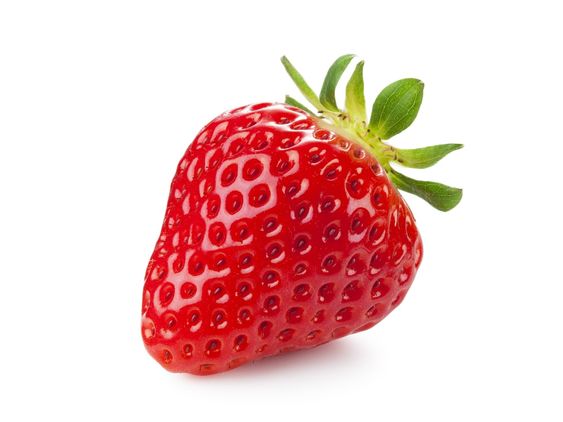 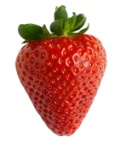 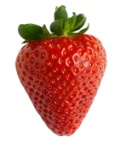 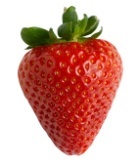 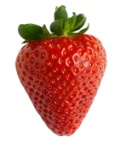 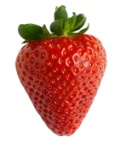 +
34
3
=
37
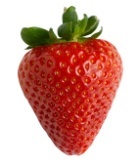 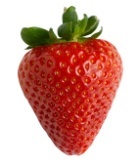 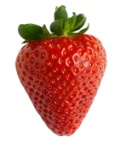 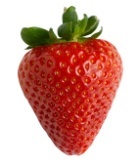 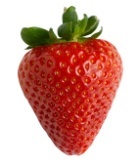 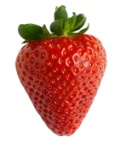 7
Ո՞ր կլոր տասնյակն է ավելի մոտ 37 թվին:
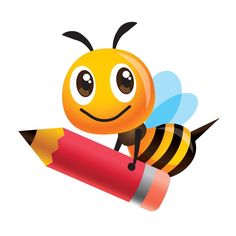 30
37
40
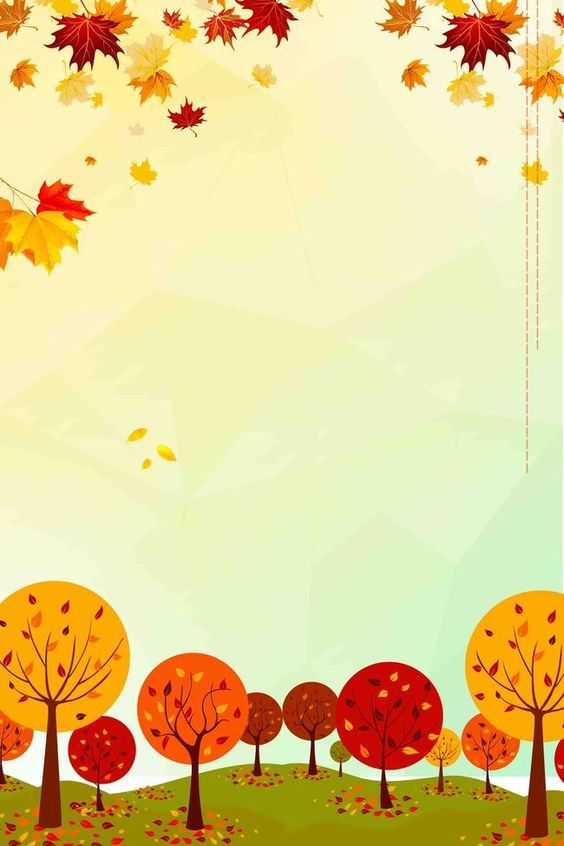 Երկնիշ և միանիշ թվերի գումարումն ու  հանումը
 մինչև մոտակա կլոր թիվը:
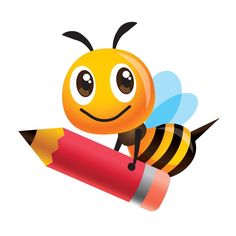 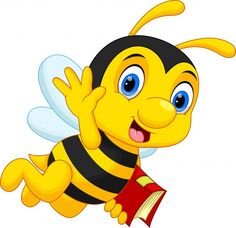 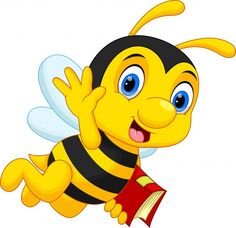 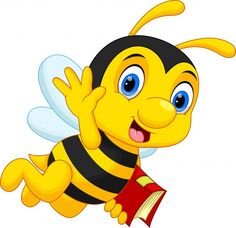 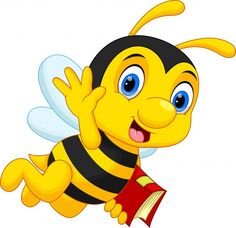 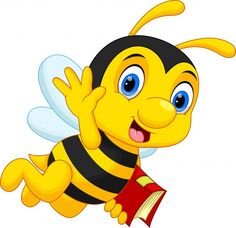 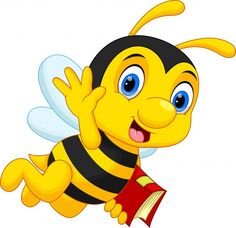 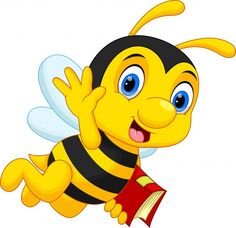 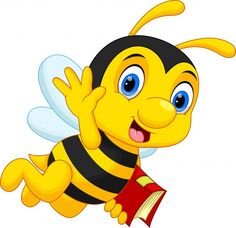 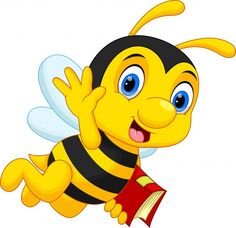 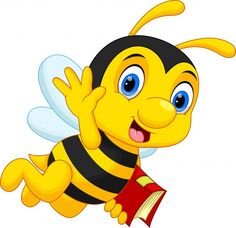 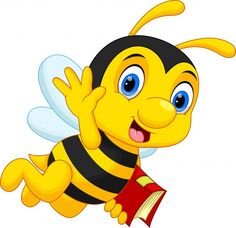 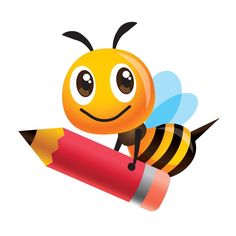 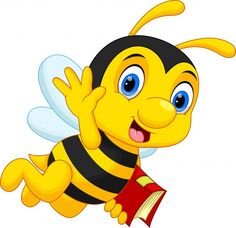 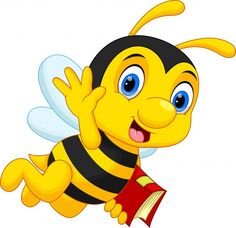 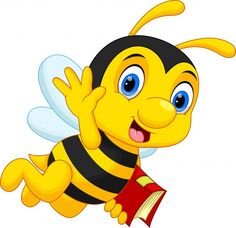 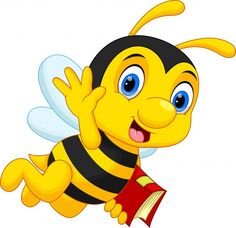 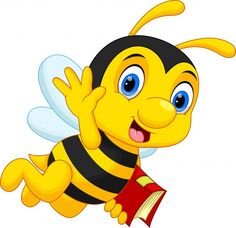 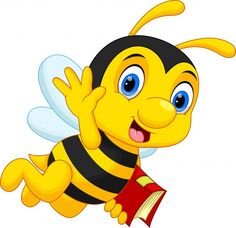 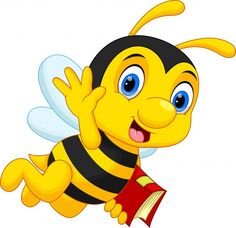 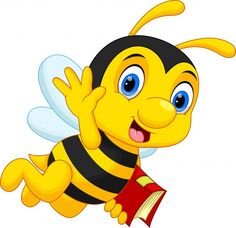 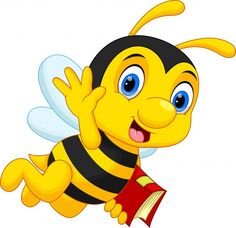 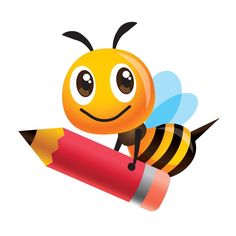 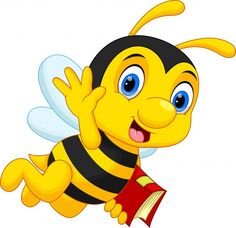 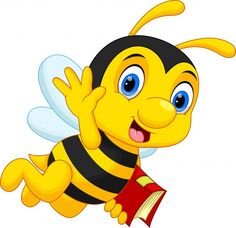 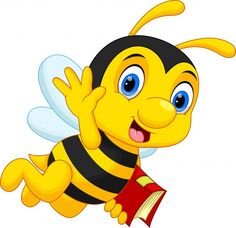 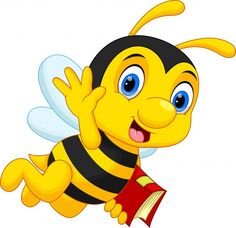 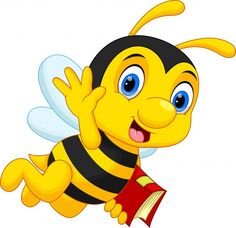 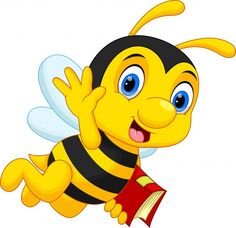 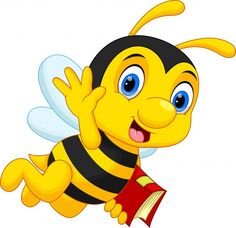 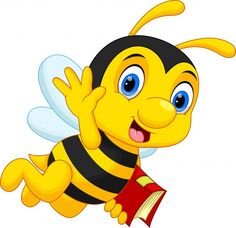 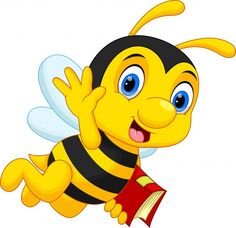 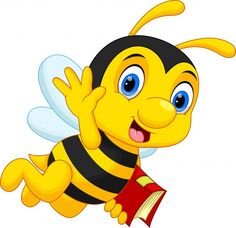 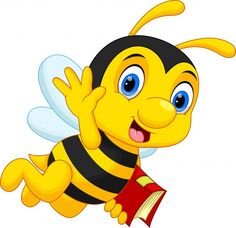 37+3
+
10
=40
30
=
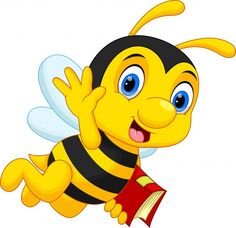 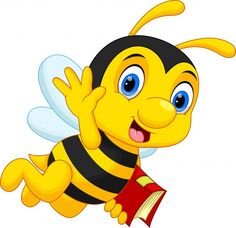 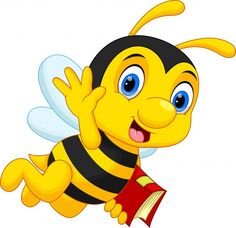 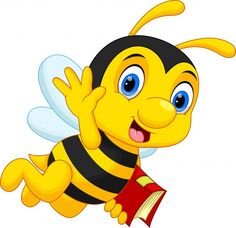 10
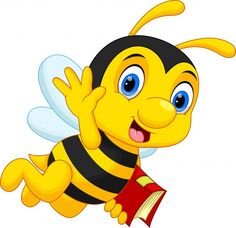 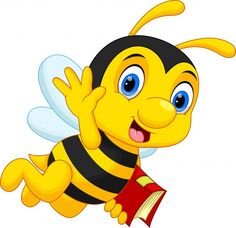 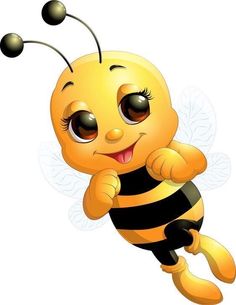 58+2
=50+10=60
10
Սոնայի ծննդյան օրը սեպտեմբերի 24-ին է,իսկ Նարեկինը՝6 օր հետո:Ե՞րբ է Նարեկի  ծննդյան օրը:
Լուծում

24+6=30
       Պատ.՝ սեպտեմբերի 30:
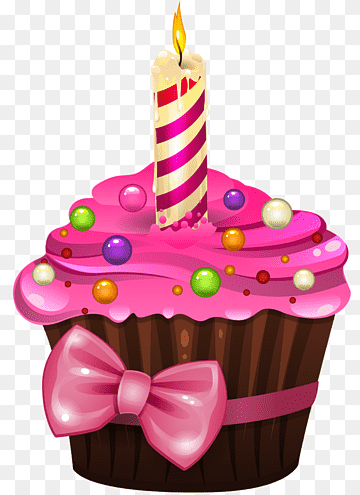 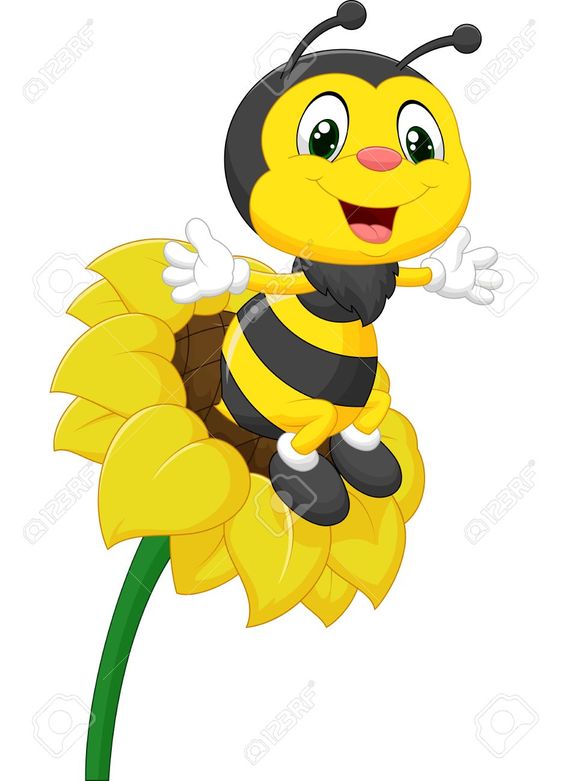 4տ.3մ-3մ=4տ.=40
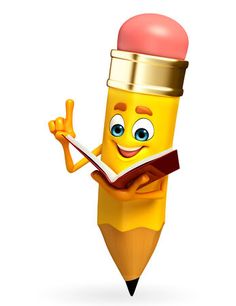 2տ.6մ-6մ=2տ.=20
Արմենի ծննդյան օրը հոկտեմբերի 17-ին է: Աննան  ծնվել է Արմենից 7 օր շուտ:Ո՞ր  օրն  է Աննայի ծնունդը:
Լուծում
                               17-7=10

Պատ.՝հոկտեմբերի 10:
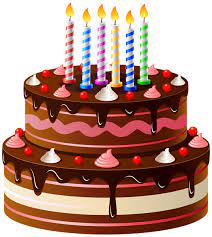 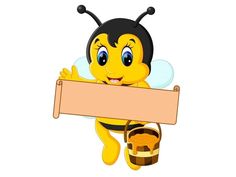 Շնորհակալություն